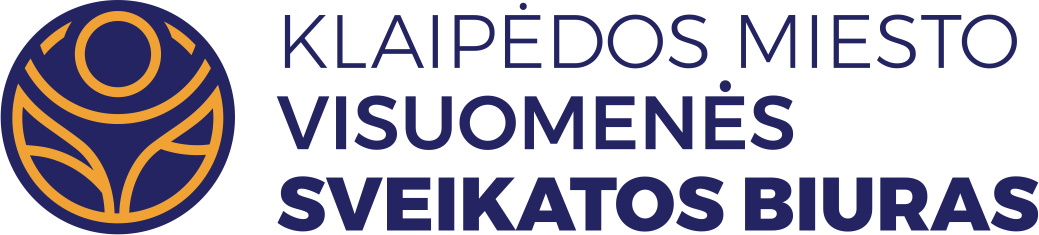 VITĖS progimnazijos fizinio pajėgumo testavimo duomenų analizė, 2024-2025 M.M.
Visuomenės sveikatos specialistė
Indrė Kuodienė
Mokinio fizinio pajėgumo testas – užduotis, skirta nustatyti mokinio fizinio pajėgumo lygį.
Mokinių fizinio pajėgumo testai yra šie:
Mokiniams, besimokantiems pagal pradinio ugdymo programas:
„Šuolis į tolį iš vietos“ (kojų raumenų jėgai nustatyti);
„Teniso kamuoliuko metimas“ (rankų raumenų jėgai nustatyti);
„10 x 5 m bėgimas šaudykle“ (greitumui, vikrumui nustatyti);
„6 minučių bėgimas“ (širdies ir kraujagyslių sistemos pajėgumui nustatyti).
Mokiniams, besimokantiems pagal pagrindinio ir vidurinio ugdymo programas:
„Flamingas“ (pusiausvyrai nustatyti);
„Sėstis ir siekti“ (lankstumui nustatyti);
„Šuolis į tolį iš vietos“ (kojų raumenų jėgai nustatyti);
„Kybojimas sulenktomis rankomis“ (raumenų ištvermei nustatyti);
„10 x 5 m bėgimas šaudykle“ (greitumui, vikrumui nustatyti);
„20 m bėgimas šaudykle“ (širdies ir kraujagyslių sistemos pajėgumui nustatyti).
Mokiniui atlikus fizinio pajėgumo testus, rezultatAi  priskiriami vienai iš šių fizinio pajėgumo zonų:
„Sveikatai palankus fizinis pajėgumas“ - rodo gerą, sveikatai palankų fizinį pajėgumą;
„Reikia tobulėti“ - zona kuri rodo, kad mokiniui reikia tobulinti savo fizines ypatybes siekiant sveikatai palankaus fizinio pajėgumo;
„Sveikatos rizikos zona“ - kuri rodo mokinio sveikatai kylančią riziką dėl jo fizinio pajėgumo lygio.
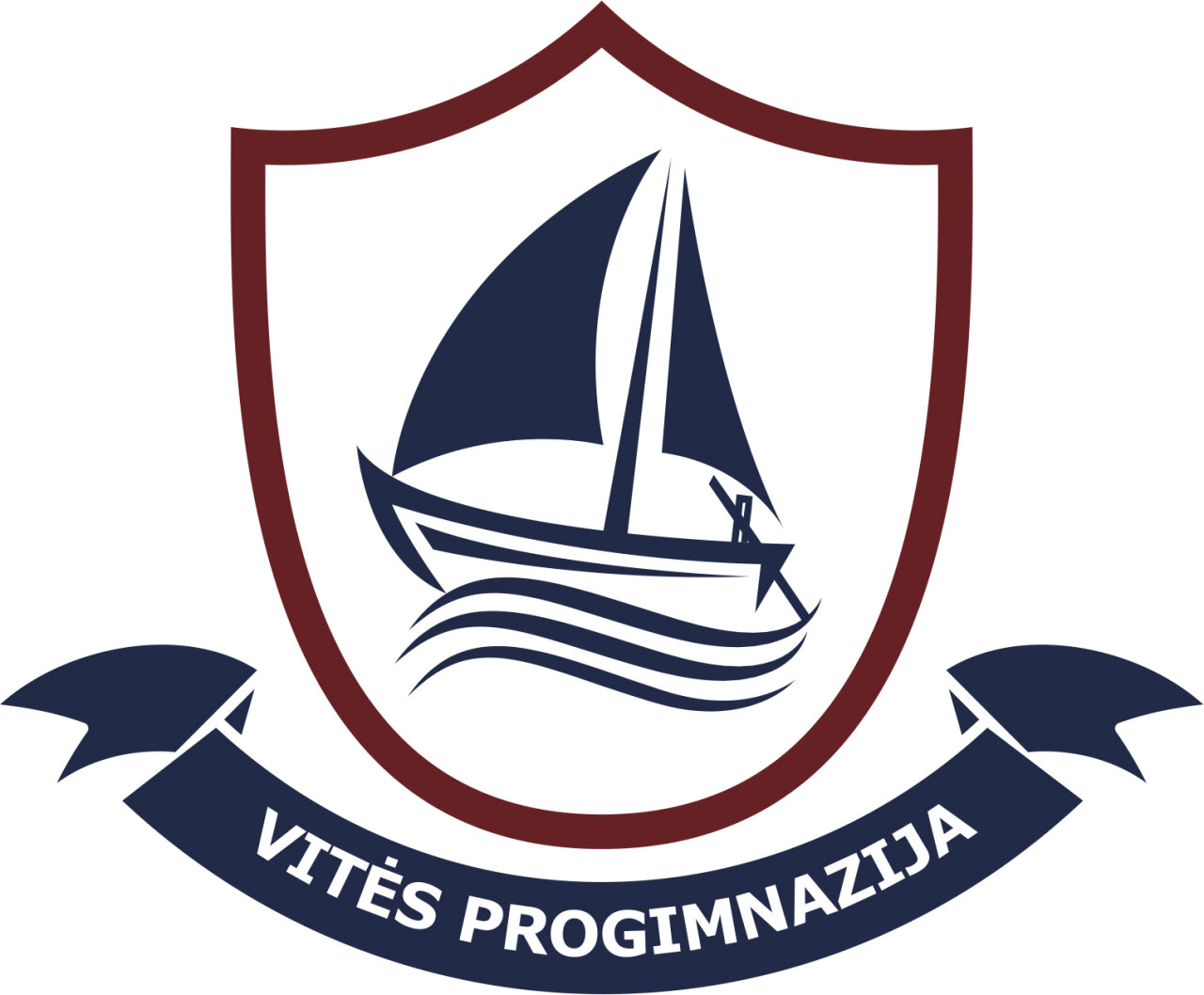 Pradinio ugdymo mokinių fizinio pajėgumo testų analizė
Fizinio pajėgumo testus atliko 392 pradinio ugdymo programoje besimokantys mokiniai
Berniukų „Šuolis į tolį iš vietos“ testų rezultatų pasiskirstymas pagal zonas proc.
Didžiausia dalis berniukų, kurie pagal šį testo įvertinimą pateko į sveikatai palankaus FP zoną, yra 10 metų, kurie pateko į tobulėjimo zoną – 7 metų ir kurie pateko į sveikatos rizikos zoną – 8 metų.
mergaičių „Šuolis į tolį iš vietos“ testų rezultatų pasiskirstymas pagal zonas proc.
Didžiausia dalis mergaičių, kurios pagal šį testo įvertinimą pateko į sveikatai palankaus FP zoną, yra 7 metų, kurios pateko į tobulėjimo zoną – 9 metų ir kurios pateko į sveikatos rizikos zoną - 7 metų.
Berniukų „Teniso kamuoliuko metimas“ testų rezultatų pasiskirstymas pagal zonas proc.
Didžiausia dalis berniukų, kurie pagal šį testo įvertinimą pateko į sveikatai palankaus FP zoną, yra 9 metų, kurie pateko į tobulėjimo zoną – 7 ir 8 metų, bei kurie pateko į sveikatos rizikos zoną taip pat 10 metų.
mergaičių „Teniso kamuoliuko metimas“ testų rezultatų pasiskirstymas pagal zonas proc.
Didžiausia dalis mergaičių, kurios pagal šį testo įvertinimą pateko į sveikatai palankaus FP zoną, yra 10 metų, kurios pateko į tobulėjimo zoną – 9 metų ir kurios pateko į sveikatos rizikos zoną – 8 metų.
Berniukų „10 x 5 m bėgimas šaudykle“ testų rezultatų pasiskirstymas pagal zonas proc.
Didžiausia dalis berniukų, kurie pagal šį testo įvertinimą pateko į sveikatai palankaus FP zoną, yra 7 ir 8 metų, kurie pateko į tobulėjimo zoną – 10 metų ir kurie pateko į sveikatos rizikos zoną taip pat 10 metų.
mergaičių „10 x 5 m bėgimas šaudykle“ testų rezultatų pasiskirstymas pagal zonas proc.
Didžiausia dalis mergaičių, kurios pagal šį testo įvertinimą pateko į sveikatai palankaus FP zoną, yra 7 metų, kurios pateko į tobulėjimo zoną – 9 metų ir kurios pateko į sveikatos rizikos zoną taip pat 9 metų.
Berniukų „6 minučių bėgimas“ testų rezultatų pasiskirstymas pagal zonas proc.
Didžiausia dalis berniukų, kurie pagal šį testo įvertinimą pateko į sveikatai palankaus FP zoną, yra 7 metų, kurie pateko į tobulėjimo zoną – 10 metų ir kurie pateko į sveikatos rizikos zoną – 8 metų.
mergaičių „6 minučių bėgimas“  testų rezultatų pasiskirstymas pagal zonas proc.
Didžiausia dalis mergaičių, kurios pagal šį testo įvertinimą pateko į sveikatai palankaus FP zoną, yra 10 metų, kurios pateko į tobulėjimo zoną – 9 metų ir kurios pateko į sveikatos rizikos zoną - 10 metų.
Sveikatos rizikos zona pradinių klasių mokinių tarpe
Berniukų skaičius, kurie atliko testus ir pateko į sveikatos rizikos zoną
Mergaičių skaičius, kurios atliko testus ir pateko į sveikatos rizikos zoną.
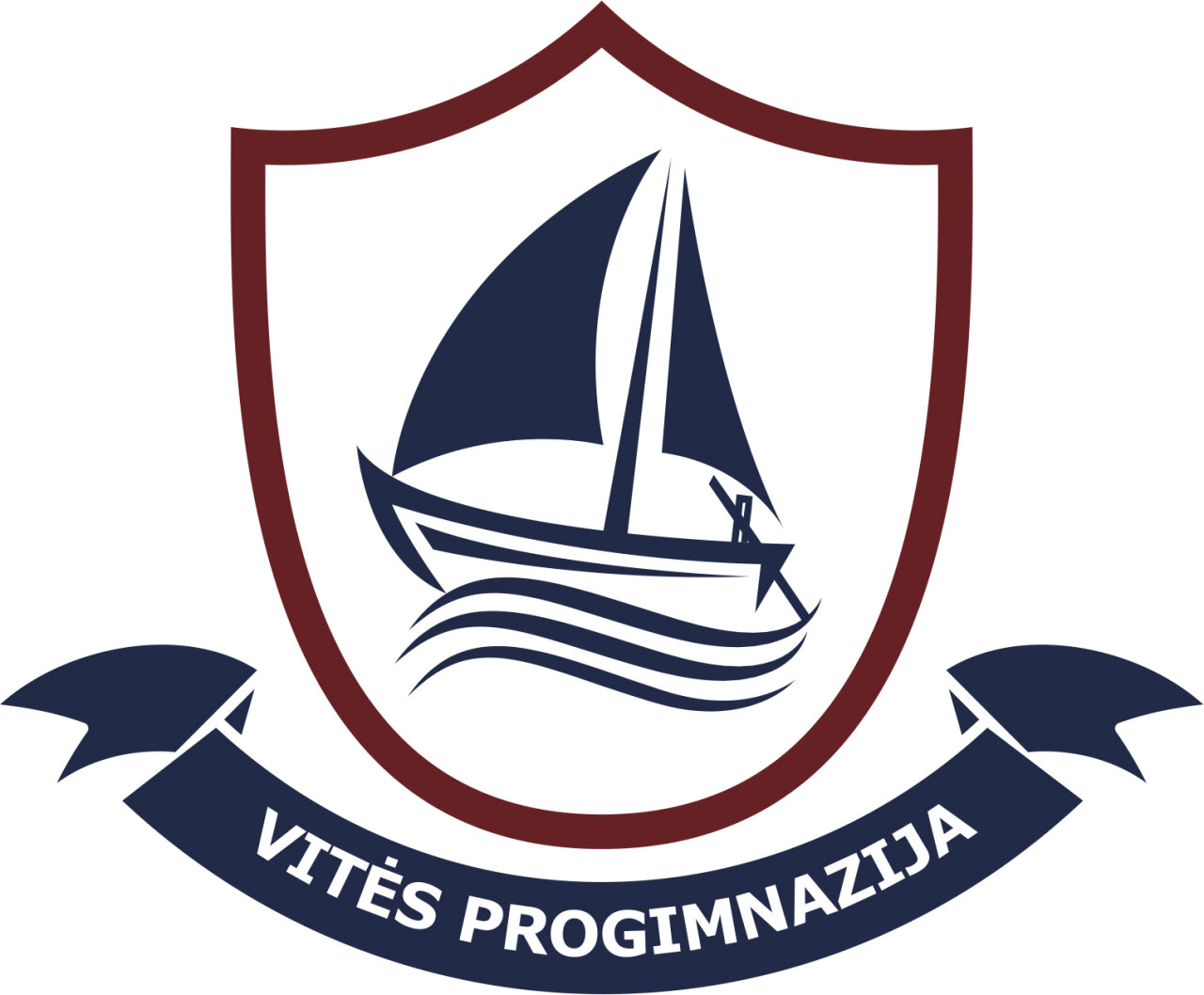 pagrindinio ugdymo mokinių fizinio pajėgumo testų analizė
Fizinio pajėgumo testus atliko  514 pAGrindinio ugdymo programoje besimokančių mokinių
Berniukų „Flamingas“ testų rezultatų pasiskirstymas pagal zonas proc.
Didžiausia dalis berniukų, kurie pagal šį testo įvertinimą pateko į sveikatai palankaus FP zoną, yra 14 metų, kurie pateko į tobulėjimo zoną – 12 metų ir kurie pateko į sveikatos rizikos zoną – 14 metų.
mergaičių „Flamingas“ testų rezultatų pasiskirstymas pagal zonas proc.
Didžiausia dalis mergaičių, kurios pagal šį testo įvertinimą pateko į sveikatai palankaus FP zoną, yra 13 metų, kurios pateko į tobulėjimo zoną – 12 metų ir kurios pateko į sveikatos rizikos zoną - 11 metų.
Berniukų „Sėstis ir siekti“  testų rezultatų pasiskirstymas pagal zonas proc.
Didžiausia dalis berniukų, kurie pagal šį testo įvertinimą pateko į sveikatai palankaus FP zoną, yra 11 metų, kurie pateko į tobulėjimo zoną – 14 metų. Į sveikatos rizikos zoną nepateko nei vienas berniukas iš nei vienos amžiaus grupės.
mergaičių „Sėstis ir siekti“ testų rezultatų pasiskirstymas pagal zonas proc.
Didžiausia dalis mergaičių, kurios pagal šį testo įvertinimą pateko į sveikatai palankaus FP zoną, yra 14 metų, kurios pateko į tobulėjimo zoną – 11 metų ir kurios pateko į sveikatos rizikos zoną - 12 metų.
Berniukų „Šuolis į tolį iš vietos“ testų rezultatų pasiskirstymas pagal zonas proc.
Didžiausia dalis berniukų, kurie pagal šį testo įvertinimą pateko į sveikatai palankaus FP zoną, yra 11 metų, kurie pateko į tobulėjimo zoną – 12 metų ir kurie pateko į sveikatos rizikos zoną taip pat 12 metų.
mergaičių „Šuolis į tolį iš vietos“ testų rezultatų pasiskirstymas pagal zonas proc.
Didžiausia dalis mergaičių, kurios pagal šį testo įvertinimą pateko į sveikatai palankaus FP zoną, yra 13 metų, kurios pateko į tobulėjimo zoną – 11 metų ir kurios pateko į sveikatos rizikos zoną - 14 metų.
Berniukų „Kybojimas sulenktomis rankomis“ testų rezultatų pasiskirstymas pagal zonas proc.
Didžiausia dalis berniukų, kurie pagal šį testo įvertinimą pateko į sveikatai palankaus FP zoną, yra 11 metų, kurie pateko į tobulėjimo zoną – 12 ir 14 metų po lygiai, ir kurie pateko į sveikatos rizikos zoną – 12 metų.
mergaičių „Kybojimas sulenktomis rankomis“ testų rezultatų pasiskirstymas pagal zonas proc.
Didžiausia dalis mergaičių, kurios pagal šį testo įvertinimą pateko į sveikatai palankaus FP zoną, yra 14 metų, kurios pateko į tobulėjimo zoną – 12 metų ir kurios pateko į sveikatos rizikos zoną - 12 metų.
Berniukų „10 x 5 m bėgimas šaudykle“ testų rezultatų pasiskirstymas pagal zonas proc.
Didžiausia dalis berniukų, kurie pagal šį testo įvertinimą pateko į sveikatai palankaus FP zoną, yra 12 metų, kurie pateko į tobulėjimo zoną – 14 metų ir kurie pateko į sveikatos rizikos zoną – 11 metų.
mergaičių „10 x 5 m bėgimas šaudykle“ testų rezultatų pasiskirstymas pagal zonas proc.
Didžiausia dalis mergaičių, kurios pagal šį testo įvertinimą pateko į sveikatai palankaus FP zoną, yra 14 metų, kurios pateko į tobulėjimo zoną – 11 metų ir kurios pateko į sveikatos rizikos zoną - 12 metų.
Berniukų „20 m bėgimas šaudykle“ testų rezultatų pasiskirstymas pagal zonas proc.
Didžiausia dalis berniukų, kurie pagal šį testo įvertinimą pateko į sveikatai palankaus FP zoną, yra 11 metų, kurie pateko į tobulėjimo zoną – 12 metų ir tų kurie pateko į sveikatos rizikos zoną yra tik 12 metų amžiaus grupėje.
mergaičių „20 m bėgimas šaudykle“ testų rezultatų pasiskirstymas pagal zonas proc.
Didžiausia dalis mergaičių, kurios pagal šį testo įvertinimą pateko į sveikatai palankaus FP zoną, yra 13 metų, kurios pateko į tobulėjimo zoną – 14 metų, o mergaičių patekusių į sveikatos rizikos zoną yra tik 12 metų amžiaus grupėje.
Sveikatos rizikos zona pagrindinio ugdymo  klasių mokinių tarpe
Berniukų skaičius, kurie atliko testus ir pateko į sveikatos rizikos zoną
Mergaičių skaičius, kurios atliko testus ir pateko į sveikatos rizikos zoną.
rekomendacijos
Mokinių, besimokančių pagal pradinio ugdymo programas, fiziniam pajėgumui ugdyti rekomenduojama naudoti kuo daugiau judriųjų žaidimų bei įvairių fizines ypatybes ugdančių pratimų.
Siekiant gerinti savo fizinį pajėgumą, mokiniams rekomenduojama per dieną ne mažiau kaip 60 minučių užsiimti vidutinio intensyvumo (kai sušylama ir pradedama prakaituoti, kvėpavimas tampa greitesnis bei gilesnis, padidėja širdies susitraukimų dažnis, bet dar sugebama be didelių pastangų ilgai kalbėtis tarpusavyje) ar didelio intensyvumo (kai intensyviai prakaituojama, pasidaro daug sunkiau kvėpuoti, reikšmingai padidėja širdies susitraukimų dažnis, tampa sunku ilgiau kalbėtis) fizine veikla. 
Kaulų ir raumenų sistemą stiprinantys pratimai turėtų būti atliekami ne rečiau kaip tris kartus per savaitę.
Mokinių laikas, praleistas sėdint, turėtų būti kuo labiau trumpinamas.
rekomendacijos
Siekiant išvengti nuovargio, sveikatos pažeidimų, nusivylimo ir atmetimo reakcijos, fizinio aktyvumo pratybų trukmė, intensyvumas, poilsio, atsigavimo laikas ir fizinio aktyvumo pratybų tikslai turėtų būti individualizuojami priklausomai nuo mokinio sveikatos,  fizinės brandos, fizinio pajėgumo lygio, motyvacijos ir kitų veiksnių. Mokiniams turėtų būti leidžiama tobulėti kiekvienam savo greičiu, atsižvelgiant į jų individualias savybes. 
Mokant mokinį naujų judesių, reikia nurodyti jų atlikimo rezultatą, kad rezultato žinojimas aktyvintų mokinį juos atlikti geriau, t. y. efektyvintų jų išmokimą bei ugdymą. 
Mokytis naujų judesių, tobulinti jų atlikimo tikslumą, ugdyti pusiausvyrą rekomenduojama ryte, o raumenų jėgą – vakare (tokiu atveju jaučiamas mažesnis raumenų skausmas). Treniruotės greitumui ugdyti palankesnės popietiniu paros metu (tada raumenų temperatūra didesnė nei ryte), o ištvermei ugdyti palankus bet kuris paros metas.
Ugdant mokinio fizinį pajėgumą svarbu, kad jį palaikytų kiti jam reikšmingi žmonės. Fizinio pajėgumo ugdymo metu reikėtų labiau pabrėžti judėjimo procesą nei rezultatą.
rekomendacijos
Ugdant mokinio fizinį pajėgumą rekomenduojama sutelkti dėmesį į pagrindinius judamuosius gebėjimus, pabrėžiant, kad fizinio pajėgumo ugdymas yra ilgalaikis, reikalauja daug laiko, treniravimosi ir kartojimo.
Turėtų būti kompleksiškai ugdomos visos fizinės ypatybės. Nerekomenduojama treniruoti tik vieną ar kelias fizines ypatybes, pavyzdžiui, ištvermę, netreniruojant kitų, pavyzdžiui, lankstumo. 
Rekomenduojama mokyti tikslaus judesių atlikimo. 
Rekomenduojama įtraukti dvipusius judesius tada, kai vienpusiai judesiai jau yra gerai įvaldyti. 
Rekomenduojama skatinti natūralų judėjimą: karstytis, šokinėti, bėgioti gamtoje, tam skirtoje teritorijoje ir pan. (ypač pagal pradinio ugdymo programą besimokantiems mokiniams).
Raumenų jėgos ugdymo pratybų pradžioje ir pabaigoje turėtų būti atliekami apšilimo ir atvėsimo pratimai, trunkantys po 10–15 min. Prieš raumenų jėgos ugdymo pratybas nerekomenduotina kaip apšilimo atlikti statinių tempimo pratimų, nes po jų atlikti pratimus su svoriais yra pavojingiau dėl didesnės traumų tikimybės. Prieš raumenų jėgos ugdymo pratybas kaip apšilimas rekomenduojamas dinaminis tempimas.
rekomendacijos
Siekiant sustiprinti fizinį pajėgumą, ištvermę ugdančios pratybos turėtų būti derinamos su raumenų stiprinimo pratybomis ir tempimo pratimais. 
Pirmiausia raumenų jėgos ugdymo pratimai turėtų būti išmokstami nenaudojant pasipriešinimo. Kai pratimo technika įvaldoma, galima įtraukti veiklas su savo kūno svoriu, svarmenimis ar kitus pratimus, kuriuos atliekant raumenys turi įveikti pasipriešinimą.
Fizinio aktyvumo pratybose dalyvaujantys mokiniai turėtų gerti pakankamai skysčių ir maitintis taip, kad gaunamų maisto medžiagų ir energijos kiekiai atitiktų energijos sąnaudas dalyvaujant fizinio aktyvumo pratybose, nes šie veiksniai yra gyvybiškai svarbūs raumenų veiklai ir atsigavimui po fizinio aktyvumo pratybų.  
Mokiniams rekomenduojama valgyti daugiau vaisių ir daržovių siekiant didesnės kojų ir rankų raumenų jėgos. Siekiant padidinti raumenų masę, reikėtų vartoti daugiau baltymų, angliavandenių ir mineralinių medžiagų turintį maistą, kuris gali užtikrinti raumens maksimalaus susitraukimo greičio ugdymo energetinį aprūpinimą.
Fizinio aktyvumo pratybų metu mokiniai turėtų kontroliuoti kvėpavimą, kad užtikrintų sklandų širdies darbą (sulaikius kvėpavimą, gali padidėti kraujo spaudimas).
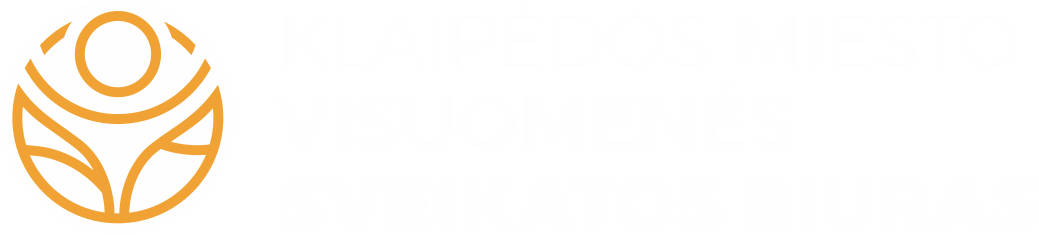 MUS RASITE:
Taikos pr. 76, Klaipėda
Tel. (8 46) 234796
El. p. info@sveikatosbiuras.lt
www.sveikatosbiuras.lt
www.facebook.com/biuras